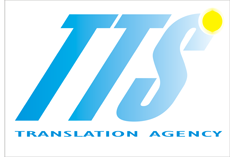 Основы машиностроительной терминологии в языковой паре En-Ru
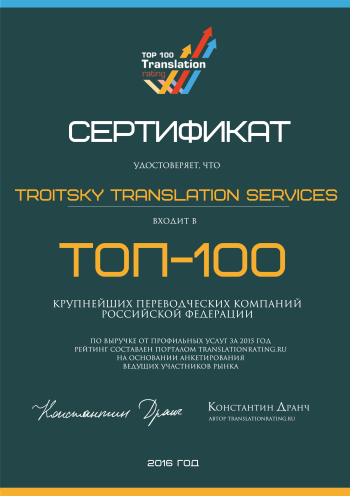 Д. Троицкий, к.т.н., доц., директор агентства переводов TTS, директор по разработкам, Lab24
Особенности терминологии в области подготовки производства
Изобилие «ложных друзей переводчика»
Четкая определенность терминов в русском и их расплывчатое значение в английском 
Отсутствие русских аналогов многих английских терминов
Устаревшая российская нормативная база по терминологии
Жизненный цикл изделия
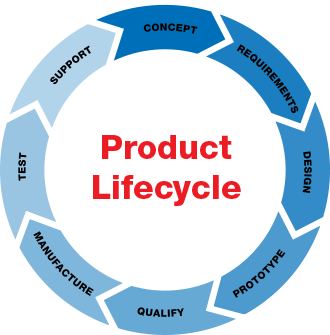 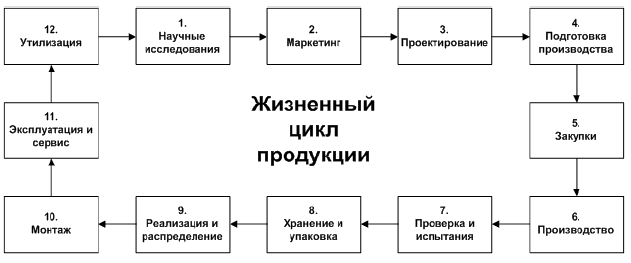 В русской традиции этап конструкторско-технологического проектирования более четко структурирован, с более явным распределением ролей (конструктор, технолог, расчетчик и пр.)
Кто есть кто в подготовке производства
Сокращения
Основные понятия подготовки производства
Особо опасные термины
Part
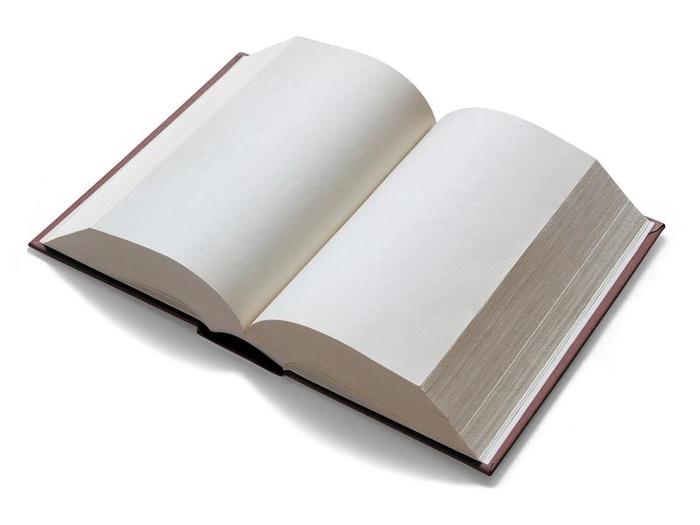 Далеко не всегда «деталь»! По ЕСКД деталь изготавливается из одного и того же материала без применения сборочных операций кроме сварки. 
Англ. Part может быть и сборочной единицей.
Безопасный перевод – ДСЕ (деталь или сборочная единица)
ГОСТ
ТЕРМИН
Component
Далеко не всегда «узел» или «сборочная единица»! Может внезапно оказаться и деталью.
Безопасный перевод – ДСЕ (деталь или сборочная единица)
TERM
Особо опасные термины
Спецификация vs. Specification
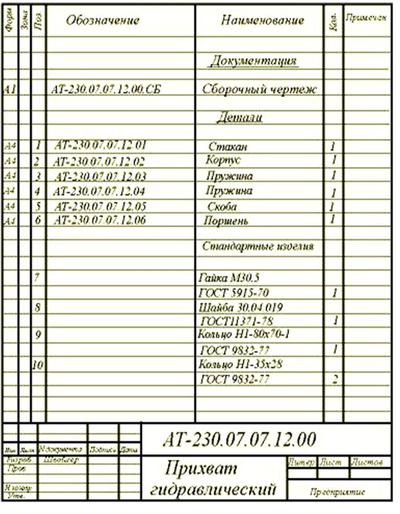 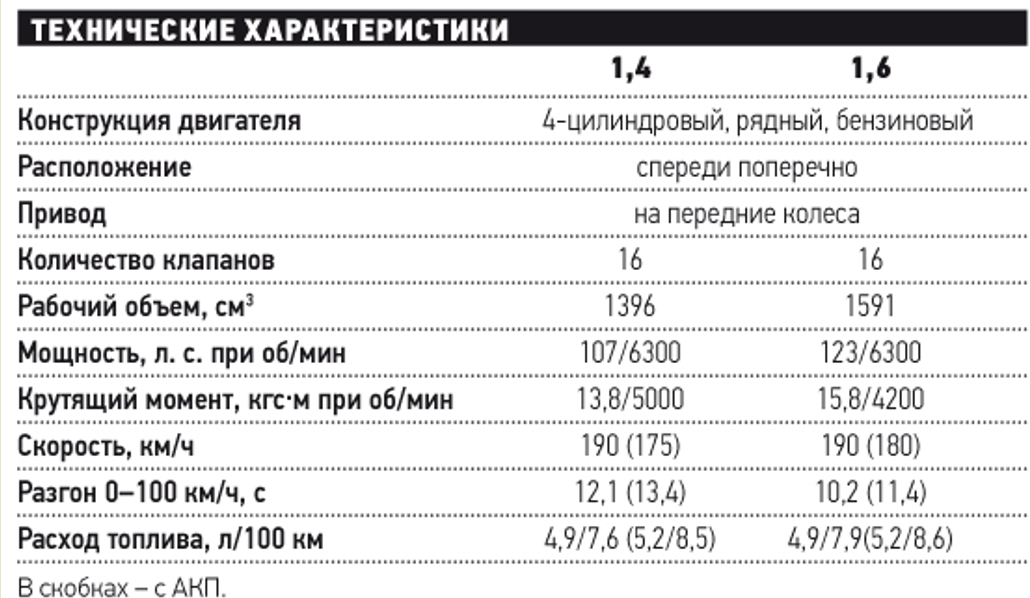 Перечень деталей и узлов изделия. Англ. термин - BOM
Технические характеристики
Особо опасные термины
Что такое Efficacy (ˈɛfɪkəsi)?
Русский аналог – первичная применяемость
Ведомость техпроцессов, ведомость материальных норм…
Англ. аналог – Bill of..
Контроль, нормоконтроль…
Англ. аналог – Design review; Compliance check
Названия деталей
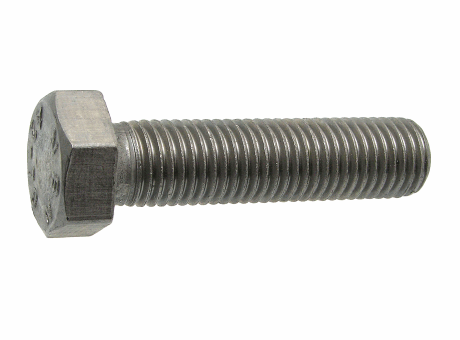 Это болт или винт?
Правильный ответ – «не знаю»
палец; бочка; ввертная деталь резьбового соединения; ниппель бурильного замка; нагель; цевка; ножка; пестик сцепной арматуры; стержень шарнира; шпенёк; шток клапана; охватываемая деталь резьбового соединения; ригель замка; ниппель c резьбой; штепсельный штырь; игла принтера; дюбель…
Pin
Кошмары переводчика
BOM as-designed
BOM as-built
BOM as-maintained
Engineering BOM
Аналогов в российской схеме подготовки производства нет вообще
Частые ошибки перевода